<초급1A>
듣기 지문
聞き取りの問題
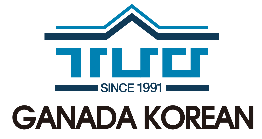 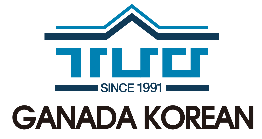 1과
듣고 맞는 글자를 고르십시오.
     (1) 아이 / 아가 / 아파트
     (2) 도시 / 도자기 / 도토리
     (3) 커피 / 모피 / 스피커
     (4) 치즈 / 사이즈 / 비즈니스
듣고 맞는 글자를 고르십시오.
　  (1) 아           (2) 오           (3) 여            (4) 으       
     (5) 오이        (6) 아우        (7) 유아         (8) 여우    
     (9) 다           (10) 누         (11) 포          (12) 티     
     (13) 기차      (14) 누구       (15) 가지       (16) 파도
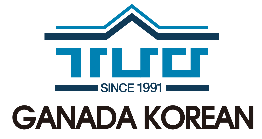 2과
듣고 맞는 글자를 고르십시오.
    (1) 개나리 / 지우개 / 무지개 
     (2) 과자 / 사과 / 다과회 
     (3) 교회 / 회의 / 사회자 
     (4) 자꾸 / 뻐꾸기 / 꾸러미
듣고 맞는 글자를 고르십시오.
     (1) 애           (2) 왜            (3) 와            (4) 위        
     (5) 궤           (6) 회            (7) 죄            (8) 걔      
     (9) 쑤           (10) 까지       (11) 토끼        (12) 지게 
     (13) 까         (14) 토          (15) 버           (16) 치
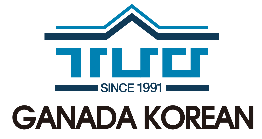 3과
듣고 맞는 글자를 고르십시오.
    (1) 국수 / 방송국 / 만국기 
     (2) 상품권 / 책상 / 화상전화 
     (3) 전시회 / 주전자 / 한국어사전 
     (4) 남쪽 / 베트남 / 미남미녀
듣고 맞는 글자를 고르십시오.
     (1) 손            (2) 정            (3) 꼭            (4) 꿀        
     (5) 묵다         (6) 있다         (7) 밭            (8) 감       
     (9) 갑이         (10) 방을       (11) 짐을        (12) 꽃이 
     (13) 밖이       (14) 좋아       (15) 옆을        (16) 웃어요
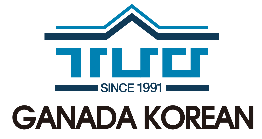 4과
누구입니까? 듣고 이름을 쓰십시오.
    (1) 대학생입니다. 
     (2) 프랑스 사람입니다.
     (3) 가수입니다. 
     (4) 주부입니다. 
     (5) 의사입니다. 
     (6) 미국 사람입니다.
     (7) 중국 사람입니다.
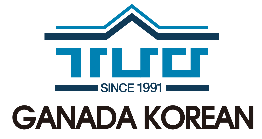 5과
그림을 보고 대화가 맞으면 O, 틀리면 X 하십시오.
    (1) 가 : 이것이 무엇입니까?    나 : 냉장고입니다.
     (2) 가 : 이것이 무엇입니까?    나 : 의자입니다. 
     (3) 가 : 이것이 무엇입니까?    나 : 창문입니다. 
     (4) 가 : 이것이 무엇입니까?    나 : 비행기입니다. 
     (5) 가 : 택시입니까?              나 : 아니요, 택시가 아닙니다. 버스입니다. 
     (6) 가 : 지갑입니까?              나 : 아니요, 지갑이 아닙니다. 필통입니다. 
     (7) 가 : 신문입니까?              나 : 아니요, 신문이 아닙니다. 책입니다. 
     (8) 가 : 의사입니까?              나 : 아니요, 의사가 아닙니다. 요리사입니다.
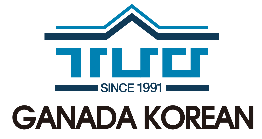 6과
누구의 가족 사진입니까? 듣고 맞는 번호를 쓰십시오.
    (1) 저는 마리입니다. 제 언니입니다. 우리 부모님입니다. 
     (2) 제인입니다. 우리 할머니, 할아버지, 부모님입니다. 
     (3) 김영수입니다. 우리 할머니입니다. 부모님입니다. 남동생이 경찰입니다. 
     (4) 다나카입니다. 제 아들입니다. 딸입니다. 제 아내입 니다.
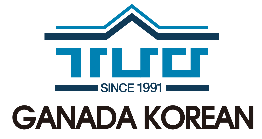 7과
듣고 맞는 번호를 쓰십시오.
    (1) 신문을 읽습니다.               (2) 운동을 합니다. 
     (3) 텔레비전을 봅니다.            (4) 옷을 입습니다.
     (5) 버스를 탑니다.                  (6) 가방을 삽니다.      (7) 친구를 만납니다.               (8) 노래를 부릅니다. 
     (9) 운전을 합니다.
듣고 연결하십시오.
     (1) 우리 아버지가 운동을 합니다. 
     (2) 학생들이 한국말을 배웁니다.
     (3) 제 동생이 영화를 봅니다. 
     (4) 김영수 씨가 맥주를 마십니다.
     (5) 제가 친구를 기다립니다.
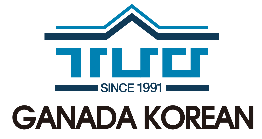 8과
듣고 맞는 번호를 쓰십시오.
     (1) 잡수십니다.           (2) 기다리십니다.
     (3) 입으십니다.           (4) 주무십니다. 
     (5) 타십니다.              (6) 읽으십니다. 
     (7) 앉으십니다.           (8) 드십니다.
듣고 빈칸에 쓰십시오.
     우리 집입니다.   아버지께서 일어나십니다. 
     신문을 읽으십니다.   아침을 잡수십니다. 
     어머니께서 텔레비전을 보십니다.   운동을 하십니다. 
     일기를 쓰십니다.   주무십니다.
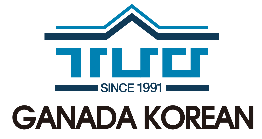 9과
어디에 갑니까? 듣고 맞는 것을 고르십시오.
     (1) 가 : 상우 씨, 어디에 갑니까?         나 : 과일을 사러 갑니다. 
     (2) 가 : 사토 씨, 어디에 가십니까?      나 : 머리를 자르러 갑니다.
     (3) 가 : 이 선생님, 어디에 가십니까?   나 : 돈을 찾으러 갑니다.
     (4) 가 : 안녕하세요? 어디에 갑니까?   나 : 영화를 보러 갑니다.
어디입니까? 듣고 맞는 번호를 쓰십시오.
     (1) 여기에서 볼펜을 삽니다. 공책을 삽니다. 
     (2) 여기에서 편지를 부칩니다. 
     (3) 여기에서 일합니다. 
     (4) 여기에서 지하철을 탑니다.
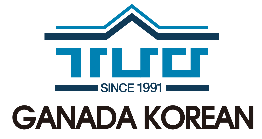 10과
듣고 맞는 것을 고르십시오.
     (1) 내일은 6월 16일입니다. 
     (2) 우리 회사는 교보빌딩 22층입니다. 
     (3) 교과서 130페이지를 읽으십시오. 
     (4) 우리 집은 현대아파트 101동 1107호입니다.
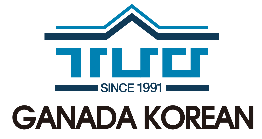 11과
듣고 맞으면 O, 틀리면 X 하십시오.
     (1) 구두 가게 옆에는 화장품 가게가 있습니다. 
     (2) 슈퍼마켓 아래에는 주차장이 있습니다. 
     (3) 스포츠센터 위에는 병원이 있습니다. 
     (4) 6층에는 화장실이 없습니다.
     (5) 3층에는 남자 옷이 있습니다. 아이들 옷도 있습니다. 
     (6) 세탁기는 5층에서 삽니다.
듣고 맞는 번호를 쓰십시오.
     저는 상우입니다. 제 앞에 민지 씨가 앉았습니다. 
     야마다 씨는 민지 씨 왼쪽에, 히로미 씨는 민지 씨 오른 쪽에 있습니다. 
     제 왼쪽에는 앙리 씨가 앉았습니다. 앙리 씨 뒤에는 이리나 씨가 앉았습니다. 
     이리나 씨 옆에는 리밍 씨가 앉았습니다.
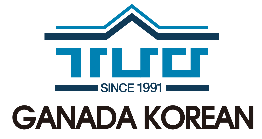 12과
듣고 요일을 쓰십시오.
     (1) 리밍 씨는 월요일에 학교에서 시험을 봅니다.
     (2) 화요일에 영화를 보러 극장에 갑니다. 
     (3) 수요일에 운동을 합니다.
     (4) 목요일에 아르바이트를 합니다. 
     (5) 일요일에 청소를 합니다.
듣고 대답을 쓰십시오.
     (1) 10월 10일은 무슨 요일입니까? 
     (2) 어제는 무엇을 했습니까?
     (3) 월요일에 무엇을 했습니까? 
     (4) 무슨 요일에 약속이 있습니까? 
     (5) 10월 2일에 무엇을 했습니까?
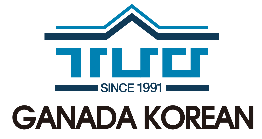 13과
듣고 맞는 것을 고르십시오.
     (1) 어제 가방을 샀습니다. 가방이 작고 귀엽습니다. 
     (2) 우리 교실입니다. 여자가 많습니다. 남자는 적습니다. 
     (3) 오늘은 8월 1일입니다. 덥습니다. 
     (4) 이 사람은 제 친구입니다. 키가 크고 멋있습니다.
     (5) 회사에서 일을 많이 합니다. 피곤합니다. 
     (6) 한국말 시험입니다. 시험이 쉽습니다.
     (7) 어제 술을 마셨습니다. 머리가 아픕니다. 
     (8) 그 가게는 친절하고 음식도 맛있습니다.
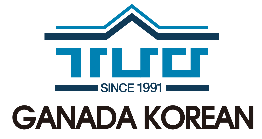 14과
듣고 맞는 것을 고르십시오.
     (1) 공책 4권, 볼펜 2개를 샀습니다. 
     (2) 자동차 5대, 오토바이 3대가 있습니다. 
     (3) 맥주 4병하고 콜라 2잔 주세요.
     (4) 우리 집에는 강아지 2마리하고 고양이 1마리가 있습니다. 
     (5) 생선 2마리, 그리고 돼지고기 500g을 샀습니다.
듣고 빈칸에 쓰십시오.
     (1) 교실에 의자가 8개 있습니다. 
     (2) 콘서트 표를 7장 샀습니다. 
     (3) 하숙집에 일본 사람이 3명, 중국 사람이 4명 있습니다.
     (4) 이 사과는 2,000원에 3개입니다. 
     (5) 이 술은 한 병에 13,000원입니다.
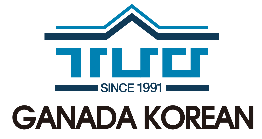 15과
듣고 맞는 것을 고르십시오.
     (1) 남 : 순두부찌개가 맵습니까? 김치찌개가 맵습니까? 
         여 : 순두부찌개도 맵고 김치찌개도 맵습니다. 
         남 : 그럼 저는 된장찌개를 먹겠습니다. 
         여 : 저도 된장찌개가 좋습니다. 
     (2) 여 : 이 집은 뭐가 맛있습니까? 
         남 : 만두도 맛있고 칼국수도 맛있습니다. 
         여 : 그럼 칼국수도 먹고 만두도 먹읍시다. 
         남 : 좋습니다. 여기 칼국수 둘하고 만두 하나요. 
     (3) 남 : 이리나 씨, 자장면 드시겠습니까? 
         여 : 저는 중국 음식을 잘 모릅니다. 자장면이 맛있습니까?
듣고 이어지는 대답을 고르십시오.
     (1) 남 : 불고기를 드시겠습니까? 갈비를 드시겠습니까? 
     (2) 남 : 여기는 피자도 맛있고 스파게티도 맛있습니다. 뭘 드시겠습니까?